Experiments
&
Causation
https://commons.wikimedia.org/wiki/File:Wundt-research-group.jpg
Experiments
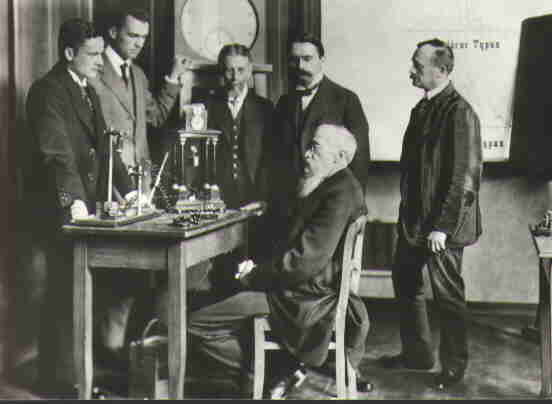 Wilhelm Wundt’s Experimental Psychology Lab – 1879
University of Leipzig, Germany
Experiments
In principle, experiments can determine cause and effect relationships.
Characteristics of experiments
Direct manipulation of indep variable
Control group(s) or Control Condition(s)
Random assignment to groups / conditions
Causal Inference
Three conditions must be met to conclude something CAUSED something else. 
Correlation (necessary but not sufficient)
Time-order relationship (causes precede effects)
Elimination of plausible alternative explanations
Experiments
Well designed experiments eliminate demand characteristics, i.e., cues that suggest how a participant should behave.
A placebo condition, i.e., one containing no active ingredient or manipulation, can be used to eliminate demand characteristics. 
“Active Placebos” produce noticeable side effects. 				https://en.wikipedia.org/wiki/Active_placebo
Double Blind Study – Occurs when neither the participants nor data-collectors know who is in which condition. This minimizes demand characteristics & researcher bias.
Experiments
Between-Subject Experiments: Each participant receives only one level of the independent variable. 
Ex: A participant receives either the drug or the placebo, but not both.
Within-Subject Experiments: Each participant receives all levels of the independent variable. 
Ex: A participant receives the drug at one time, and placebo at another. Precaution is needed to prevent an effect merely from the sequence of conditions (“order effect”).
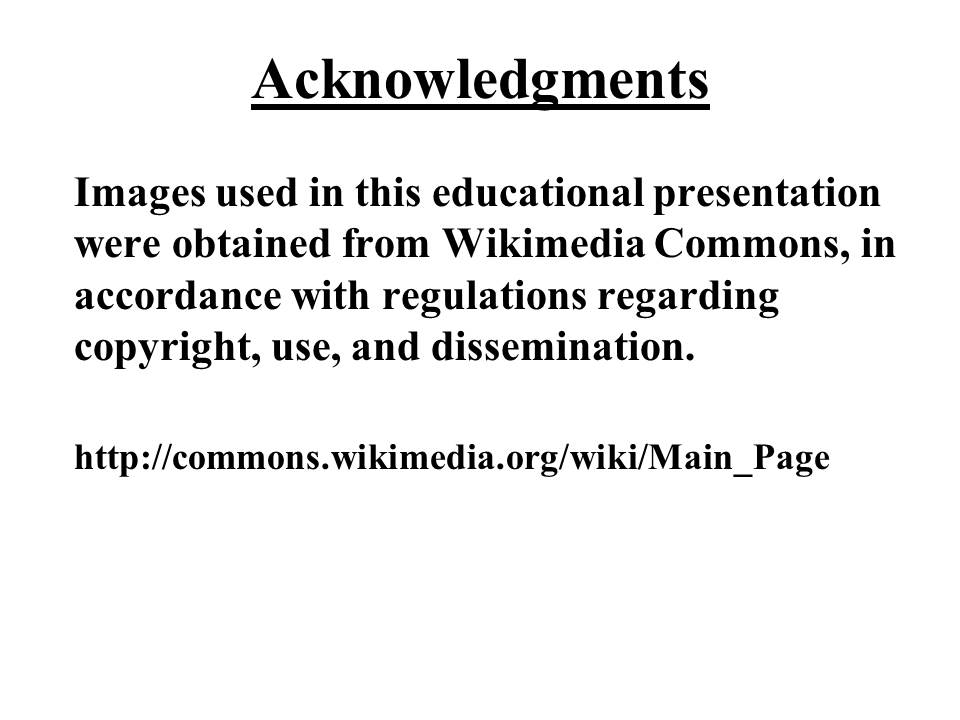